Missão em favor dos não alcançados: parte 2
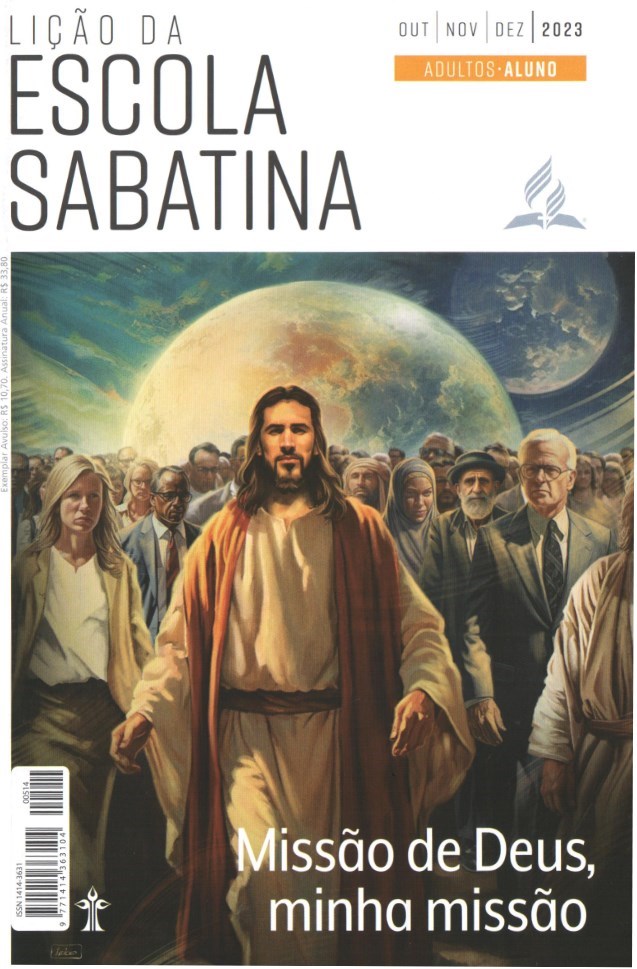 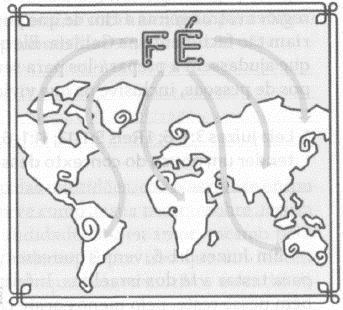 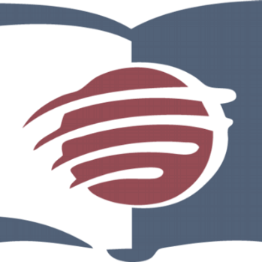 LIÇÃO 11
VERSO PARA MEMORIZAR: "Então jesus exclamou: - Mulher, que grande fé você tem! Que seja feito como você quer. E, desde aquele momento, a filha dela ficou curada1' (Mt 15:28).
11
LEITURAS DA SEMANA: 1Rs 11:1-6; Mt 4:23-25; 15:22-28; Mc 7:24-30; At 10:34, 35; Mt 8:10
design Neemias Lima
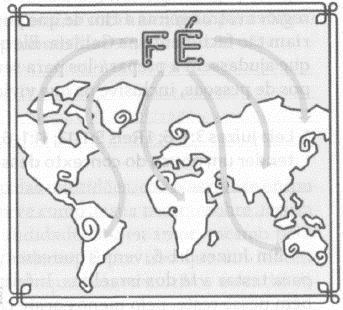 INTRODUÇÃO
Sábado
LIÇÃO 11
- No princípio, um Deus amoroso buscou Seus filhos perdidos (Gn 3:9) e, até hoje, Ele ainda busca alcançá-los (Ap 14:6-12), incluindo os que estão nas cidades. Em 2018, as Nações Unidas publicaram suas últimas descobertas, que dizem que 55% da população do planeta vive em áreas urbanas, e isso crescerá (se houver tempo) para 68% até 2050. Não temos escolha: devemos testemunhar aos que estão nas cidades. No entanto, muitos do povo de Deus agem como Jonas ao serem chamados para testemunhar a uma cidade: por qualquer motivo, fogem da tarefa. “Pois tudo o que no passado foi escrito, para o nosso ensino foi, escrito, a fim de que, pela paciência e pela consolação das Escrituras, tenhamos esperança” (Rm 15:4). Isso inclui o que foi escrito sobre Jonas. Jesus ministrou não apenas aos que estavati nas cidades de Israel, mas também aos que estavam em regiões estrangeiras, que não eram do povo escolhido.
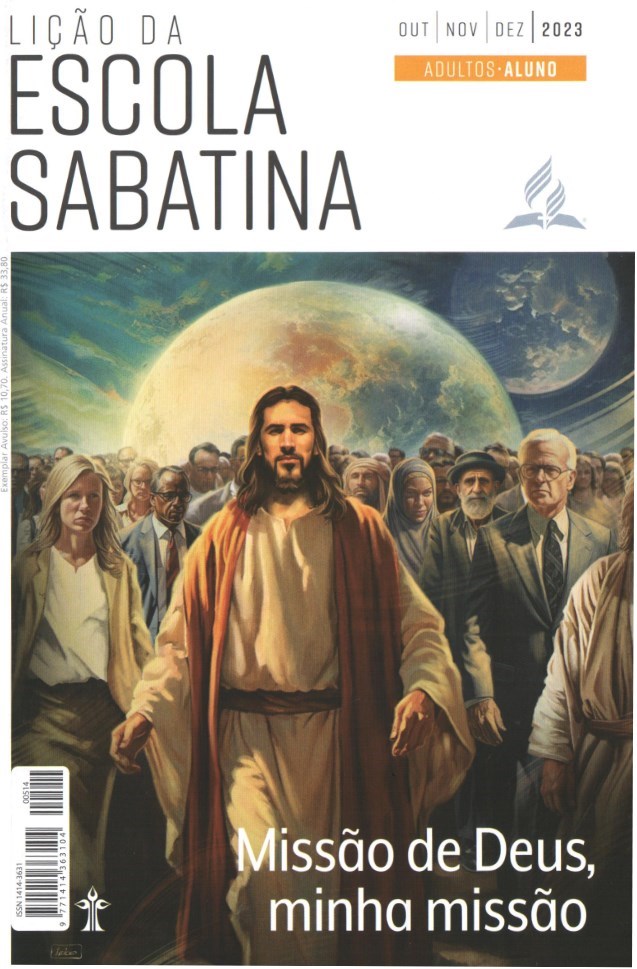 LEITURAS DA SEMANA: 1Rs 11:1-6; Mt 4:23-25; 15:22-28; Mc 7:24-30; At 10:34, 35; Mt 8:10
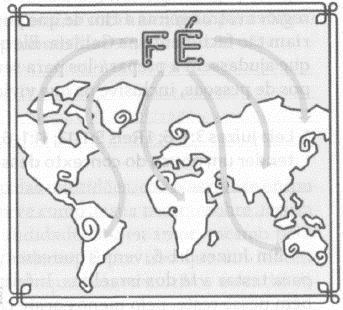 Missão em regiões estrangeiras
Domingo
PERGUNTAS:
LIÇÃO 11
1. Leia Juízes 3:1-6; 1 Reis 5:1-12; 11:1-6. Como esses textos nos ajudam a entender um pouco do contexto dessas cidades?












O que você pode fazer para ajudar os envolvidos no ministério urbano?
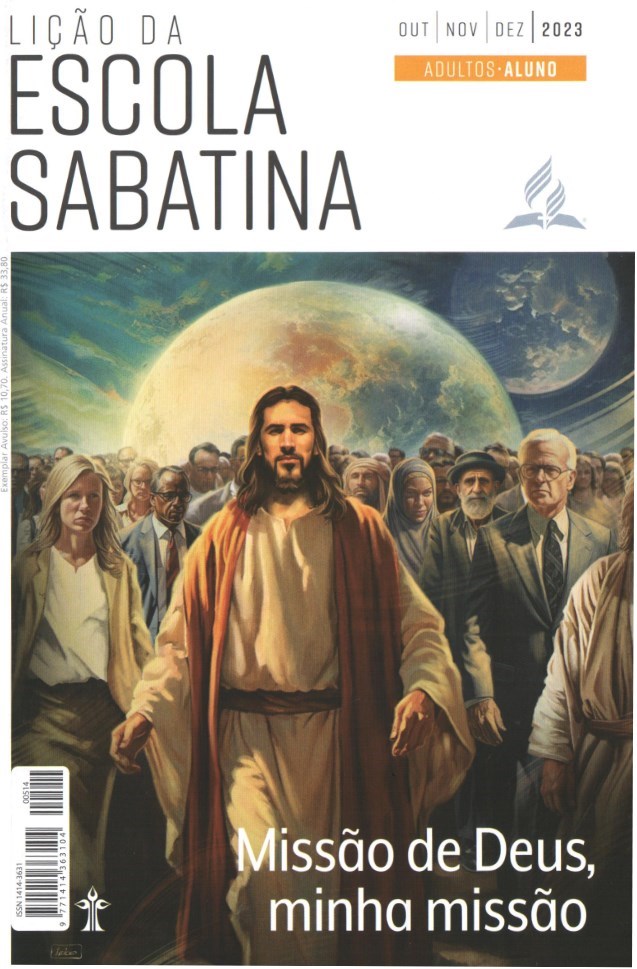 LEITURAS DA SEMANA: 1Rs 11:1-6; Mt 4:23-25; 15:22-28; Mc 7:24-30; At 10:34, 35; Mt 8:10
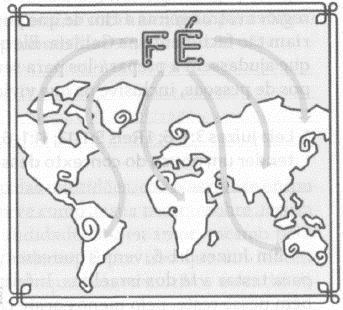 Missão em regiões estrangeiras
Domingo
COMENTÁRIOS:
LIÇÃO 11
1 Reis 11:1-6 revela quão negativa essa influência acabou se tornando: o rei Salomão casou-se com princesas de diversas nações, que o desviaram. “Salomão seguiu Astarote, deusa dos sidônios” (lRs 11:5).
No entanto, apesar da história do paganismo e da idolatria, e sua influência negativa sobre a nação escolhida, Jesus levou Seus discípulos àqueles lugares. Assim, Ele os iniciou na missão urbana intercultural, confrontando seu preconceito e padronizando para Seus seguidores a missão a todas as culturas e nacionalidades.
Há muitos desafios para o missionário adventista nas cidades, entre os quais estão questões ambientais e de saúde. Outros seriam o custo de vida alto, o racismo, a intolerância, o nacionalismo e as restrições à liberdade religiosa e de expressão. No entanto, apesar desses obstáculos, temos que trabalhar pelas cidades.
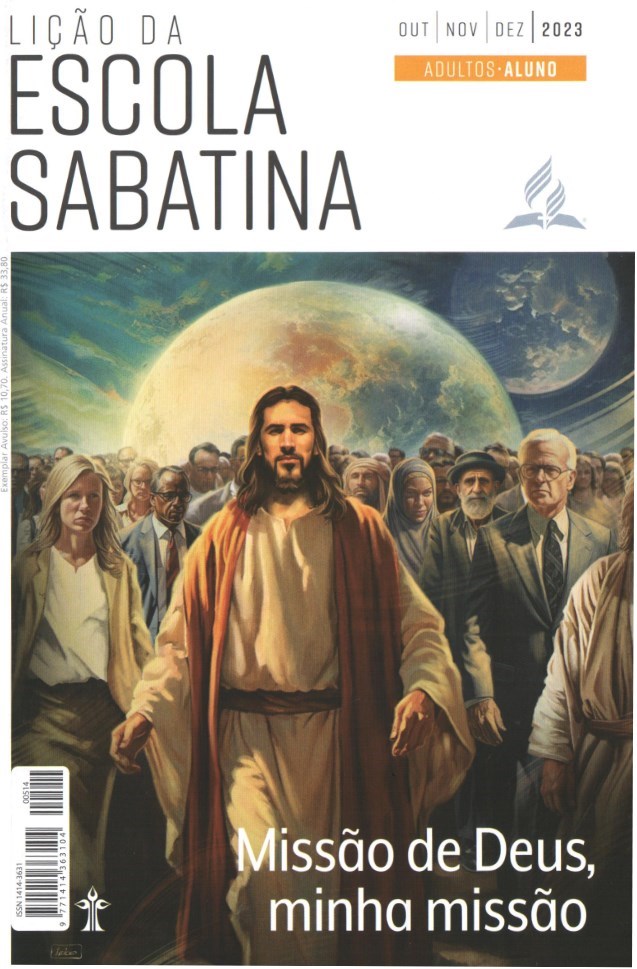 LEITURAS DA SEMANA: 1Rs 11:1-6; Mt 4:23-25; 15:22-28; Mc 7:24-30; At 10:34, 35; Mt 8:10
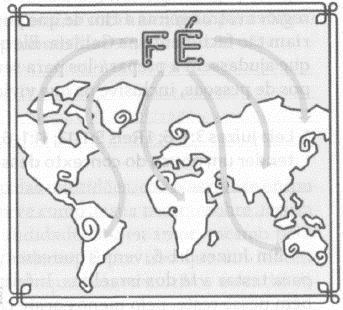 Buscando as multidões
Segunda
PERGUNTAS:
LIÇÃO 11
2. Leia Mateus 9:35-38. O que isso nos ensina sobre a missão para com as multidões, onde quer que as encontremos?


3. Leia Mateus 4:23-25. Quando Jesus começou Seu ministério, de quais localidades vinha o povo?







Como podemos ajudar as pessoas a ver quão fúteis são os "luxuosos palácios e mercados" e o motivo pelo qual precisam de jesus?
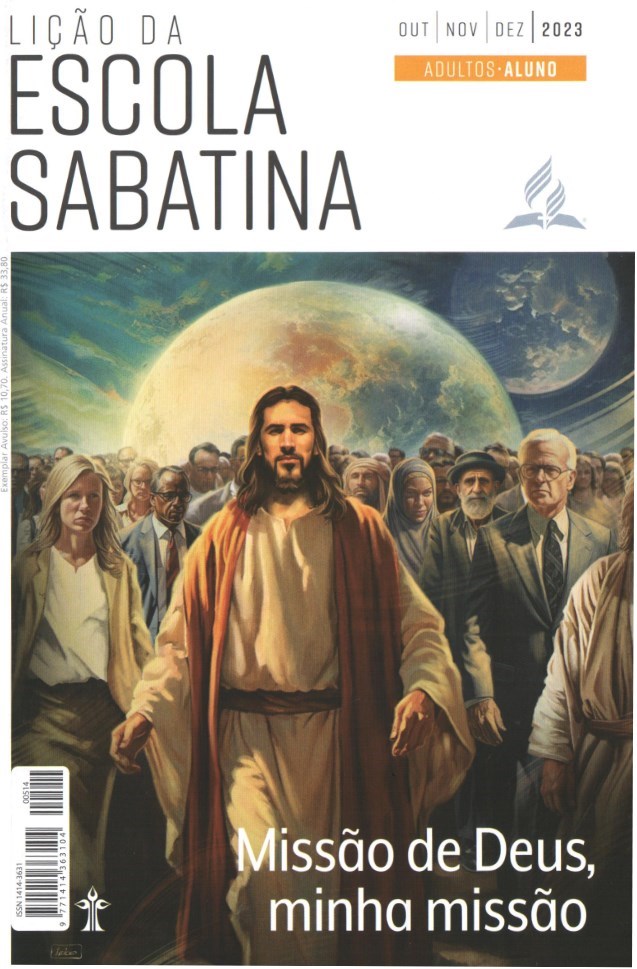 LEITURAS DA SEMANA: 1Rs 11:1-6; Mt 4:23-25; 15:22-28; Mc 7:24-30; At 10:34, 35; Mt 8:10
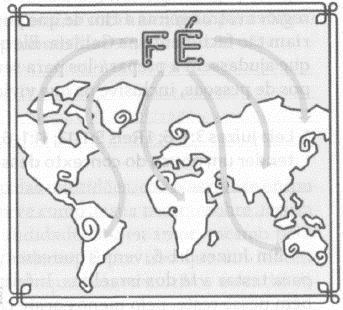 Buscando as multidões
Segunda
COMENTÁRIOS:
LIÇÃO 11
- Em Mateus 4:25, as multidões que seguiam Jesus vinham da Galileia, de Decápolis, de Jerusalém, da Judeia e do outro lado do Jordão. Além de Samaria, que região faltava? A região costeira de Tiro e Sidom, parte da Fenícia, ao longo do Mar Mediterrâneo e noroeste da Galileia. Agora entendemos por que Jesus foi àquela região! A viagem à região de Tiro e Sidom foi uma das viagens missionárias transculturais de Jesus.
“Depois do encontro com os fariseus, Jesus Se retirou de Cafarnaum e, atravessando a Galileia, dirigiu-Se para a região montanhosa das fronteiras da Fenícia. Olhando para o oeste, avistava, estendendo-se pelas planícies embaixo, as antigas cidades de Tiro e Sidom, com os templos pagãos, os luxuosos palácios e mercados, e os portos cheios de embarcações” (Ellen G. White, O Desejado de Todas as Nações [CPB, 2021], p. 315).
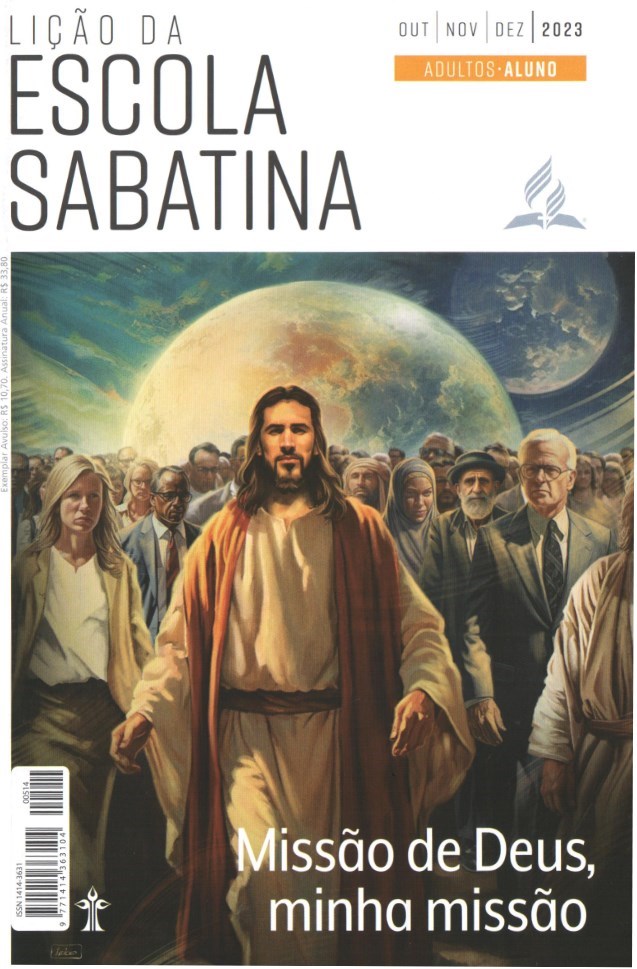 LEITURAS DA SEMANA: 1Rs 11:1-6; Mt 4:23-25; 15:22-28; Mc 7:24-30; At 10:34, 35; Mt 8:10
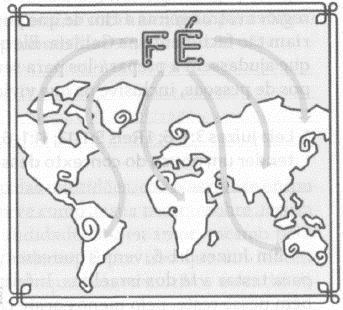 Em Tiro e Sidom
Terça
PERGUNTAS:
LIÇÃO 11
4. Leia Mateus 15:22-28 e Marcos 7:24-30. Que diferenças podemos perceber no modo como a mulher foi retratada?











Leia 1 João 2:2. O que esse texto nos diz sobre sermos todos iguais perante Deus?
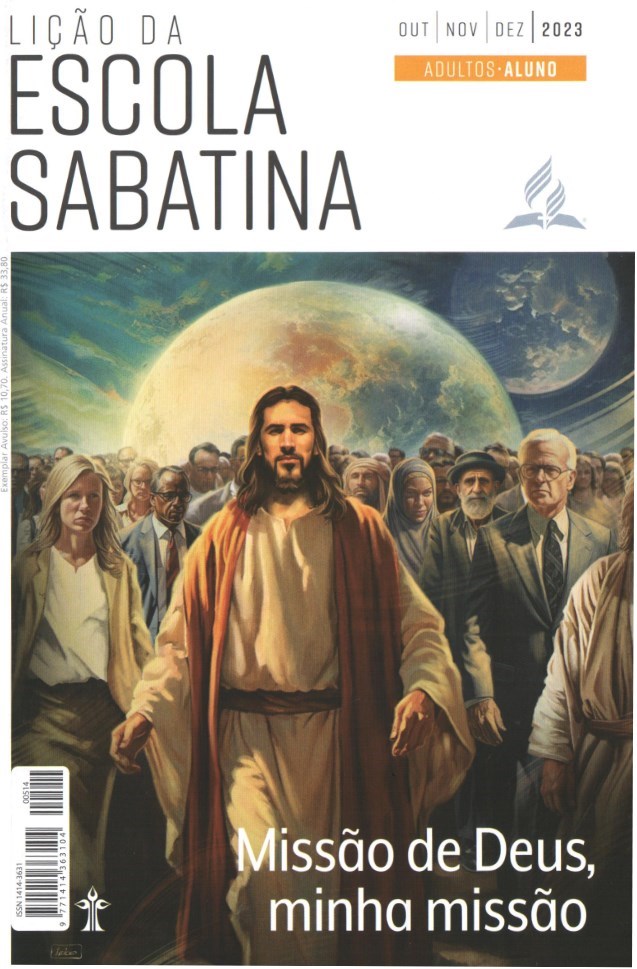 LEITURAS DA SEMANA: 1Rs 11:1-6; Mt 4:23-25; 15:22-28; Mc 7:24-30; At 10:34, 35; Mt 8:10
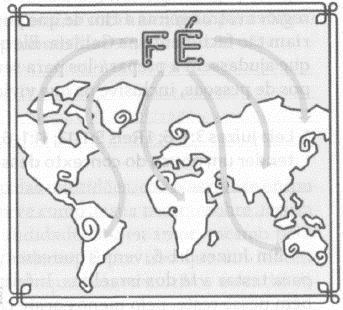 Em Tiro e Sidom
Terça
COMENTÁRIOS:
LIÇÃO 11
- Considere como essa história em Mateus 15 afetaria o público-alvo principal com sua formação e visão de mundo. O público de Mateus veria essa mãe como uma pagã desprezada. Isso vem da experiência histórica do povo judeu com os cananeus como um povo que adorava ídolos, cujo estilo de vida e práticas malignas há muito tempo eram uma pedra de tropeço para sua nação. Nem os discípulos de Cristo consideraram a possibilidade de que essa mulher tivesse fé e fosse parte do Reino!
A audiência gentílica de Marcos teria uma reação diferente. Os gentios não tinham a mesma experiência que os judeus com os cananeus, mas se identificariam com a mulher, “grega, siro-fenícia de origem” (NVI). Jesus curou um dos seus! Para os gentios, ela seria considerada uma mãe amorosa, preocupada com o destino da filha e queria que o Mestre a curasse, independentemente da origem étnica e nacional dela.
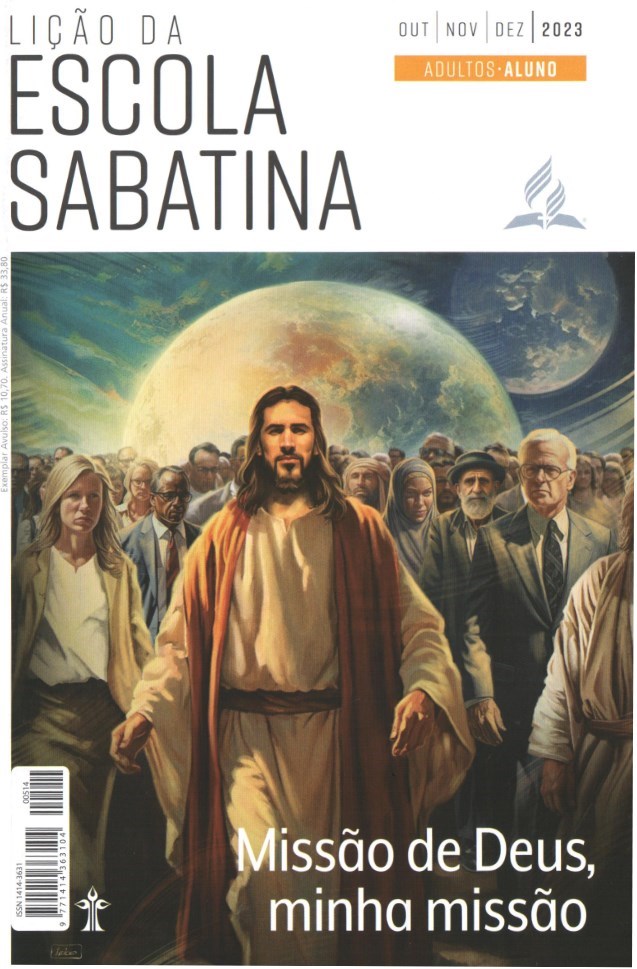 LEITURAS DA SEMANA: 1Rs 11:1-6; Mt 4:23-25; 15:22-28; Mc 7:24-30; At 10:34, 35; Mt 8:10
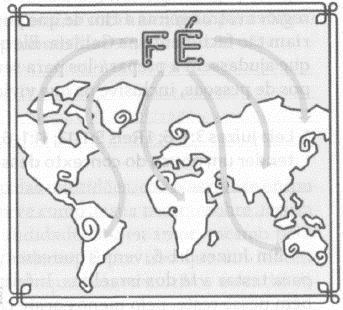 Mande-a embora!
Quarta
PERGUNTAS:
LIÇÃO 11
5. Leia Atos 10:9-16, 28, 34, 35. Como você resumiria a lição ensinada pelo Espírito Santo?











É difícil se libertar dos preconceitos aprendidos desde a infância? (Leia Cl 2:11-13)
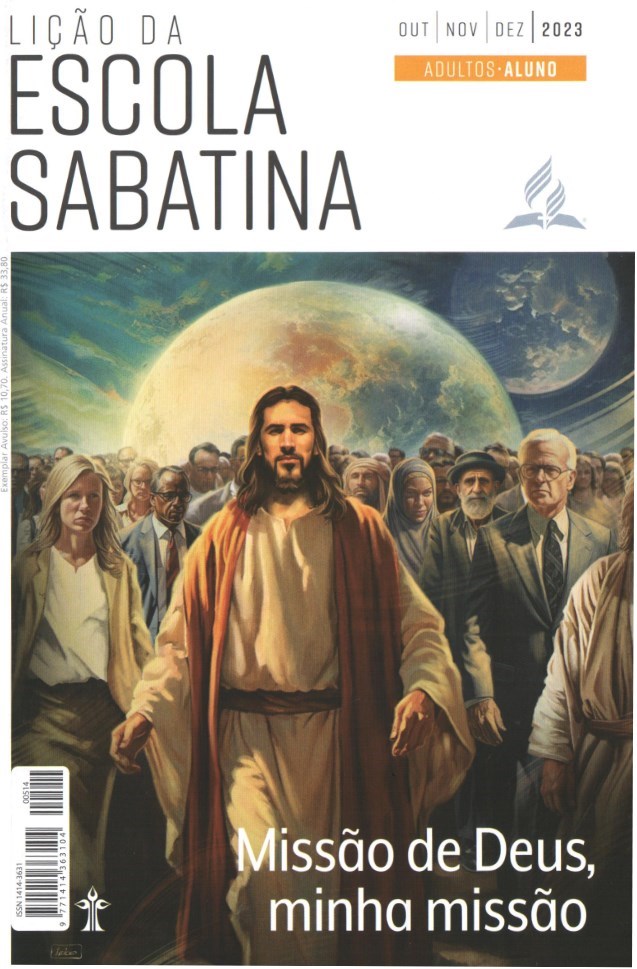 LEITURAS DA SEMANA: 1Rs 11:1-6; Mt 4:23-25; 15:22-28; Mc 7:24-30; At 10:34, 35; Mt 8:10
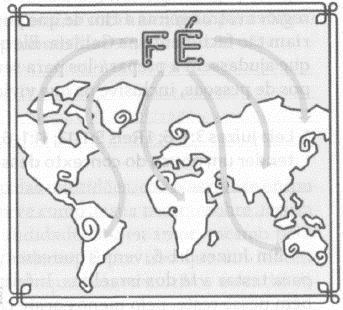 Mande-a embora!
Quarta
COMENTÁRIOS:
LIÇÃO 11
Enquanto esperava o almoço, Pedro teve a visão de um lençol cheio de animais e pássaros imundos. Três vezes foi dito a ele que se levantasse e comesse. Deus usou essa visão para confrontar o orgulho religioso e a intolerância de Pedro contra os gentios. O apóstolo finalmente entendeu esta verdade: “Ele disse: - Reconheço por verdade que Deus não trata as pessoas com parcialidade; pelo contrário, em qualquer nação, aquele que O teme e faz o que é justo Lhe é aceitável” (At 10:34, 35).
Dentro desse contexto, vamos refletir sobre as lições de Tiro e Sidom. Observe novamente Jesus e Sua interação com a mãe siro-fenícia. Que lições os discípulos aprenderam nessa expedição que se relacionava também com a visão de Pedro? Como podemos aplicá-las à nossa vida hoje e ao chamado de Cristo nos últimos dias para Sua missão nas cidades? Que preconceitos nos impedem de ver as necessidades dos que vivem nas áreas urbanas?
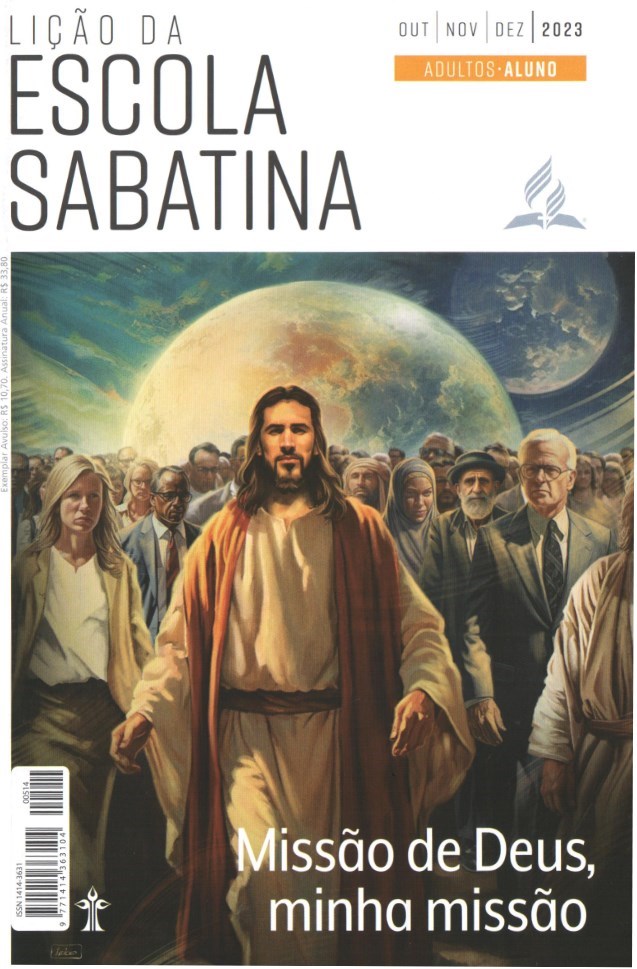 LEITURAS DA SEMANA: 1Rs 11:1-6; Mt 4:23-25; 15:22-28; Mc 7:24-30; At 10:34, 35; Mt 8:10
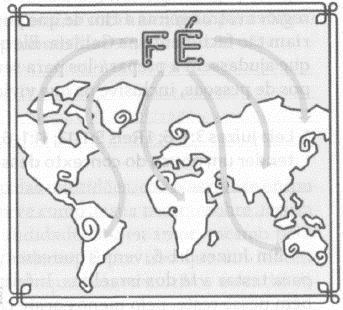 Fé na Terra?
Quinta
PERGUNTAS:
LIÇÃO 11
6. Leia Mateus 8:10,13; 9:2; 20:29-34; Marcos 2:5; 10:46-52; Lucas 18:35-43. Nessas passagens, quem jesus descreve como tendo fé?










Desafio: Rogue por mais fé, com a qual possa compartilhar seu amor pelas pessoas próximas e distantes.
Desafie-se: Como você conheceu Jesus e as preciosas três mensagens
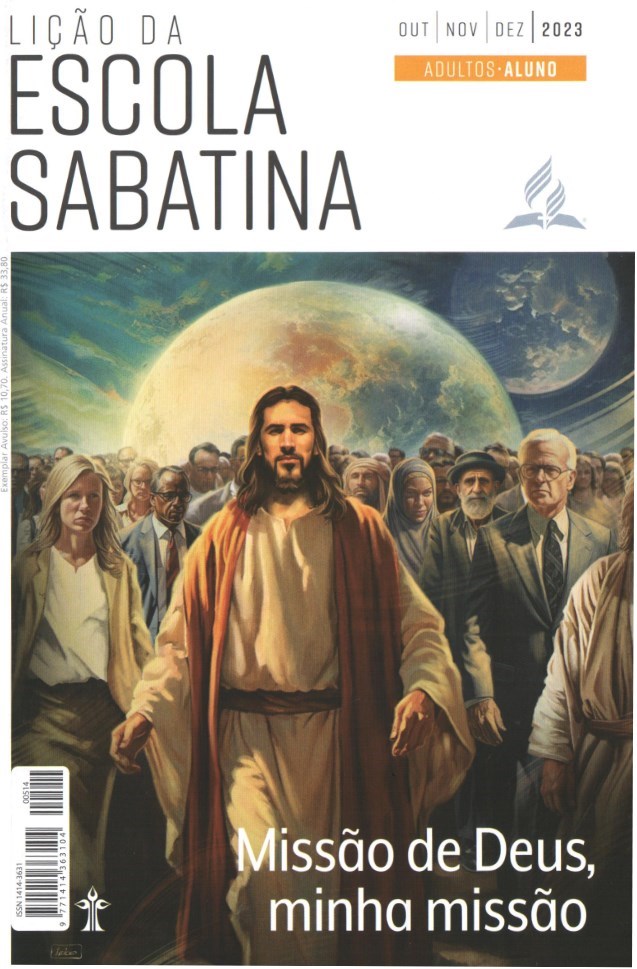 LEITURAS DA SEMANA: 1Rs 11:1-6; Mt 4:23-25; 15:22-28; Mc 7:24-30; At 10:34, 35; Mt 8:10
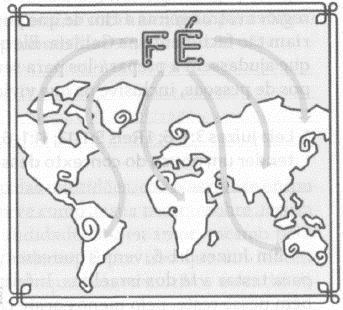 Fé na Terra?
Quinta
COMENTÁRIOS:
LIÇÃO 11
Essa lista inclui pessoas cuja fé brilhou mesmo em cidades dominadas pelas trevas. Em Cafarnaum, Jesus destacou várias pessoas de fé. Em Mateus 8:10, 13, vemos um centurião pagão convertido com grande fé. Encontramos quatro amigos cheios de fé que fizeram uma abertura no telhado para levar o amigo paralítico a Jesus (Mt 9:2; Mc 2:5). Em Marcos 10, encontramos o cego Bartimeu, cuja fé resplandeceu em Jerico e que foi curado por Jesus.
Era de se esperar que entre o povo de Deus houvesse grande fé. No entanto, mesmo na cidade natal de Jesus, Nazaré, um fator limitante para o ministério de Cristo foi a pequena fé ou mesmo a incredulidade absoluta. Entre Seus discípulos, várias vezes Jesus declarou: “homens de pequena fé” (Mt 6:30; 8:26; 14:31; 16:8). E em Mateus 17:17 exclamou: “Ó geração incrédula e perversa”!
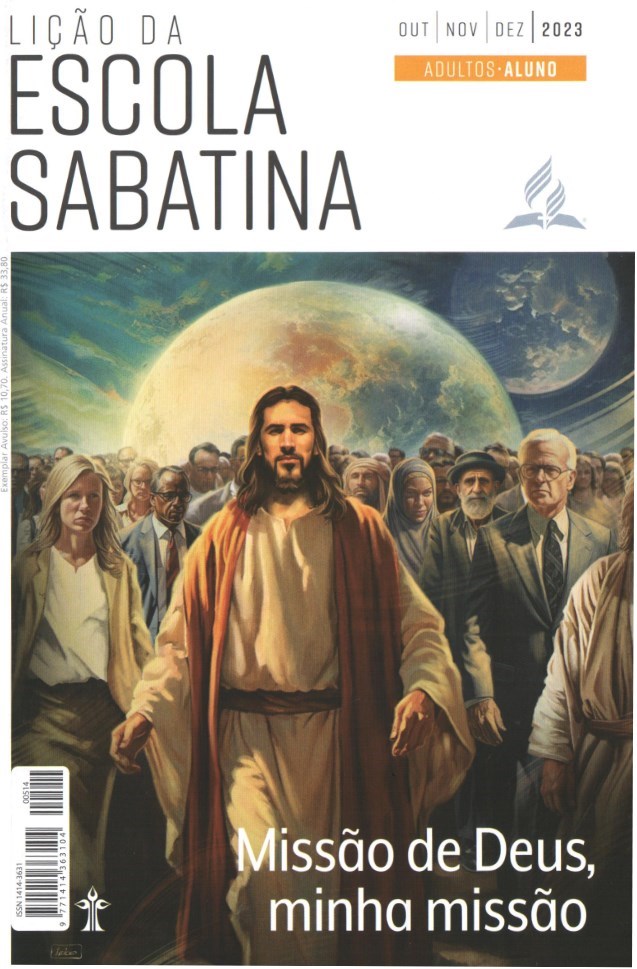 LEITURAS DA SEMANA: 1Rs 11:1-6; Mt 4:23-25; 15:22-28; Mc 7:24-30; At 10:34, 35; Mt 8:10
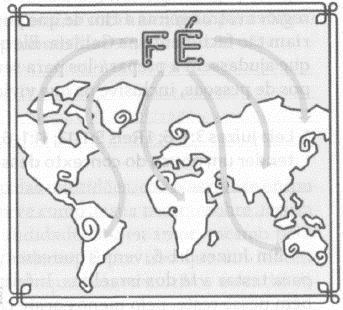 Estudo adicional
Sexta
COMENTÁRIOS:
LIÇÃO 11
“Jesus, o poderoso Salvador, morreu por essas almas. Ele pode despertá-las da indiferença, despertar sua compaixão, suavizar seu coração e revelar à sua alma a beleza e o poder da verdade. O Obreiro-Mestre é Deus, e não o ser humano finito; no entanto, Ele os chama para ser os agentes por meio dos quais Ele transmita luz aos que estão em trevas. Deus tem joias em todas as igrejas, e não cabe a nós fazer denúncias generalizadas do professo mundo religioso, mas, com humildade e amor, apresentar a todos a verdade como ela é em Jesus. Que os seres humanos vejam piedade e devoção, que contemplem a semelhança de caráter com Cristo, e serão atraídos para a verdade. [...] Eles devem exaltar Jesus, o Redentor do mundo, e anunciar a palavra da vida (Ellen G. White, The Advent Review and Sabbath Herald, 17 de janeiro de 1893).
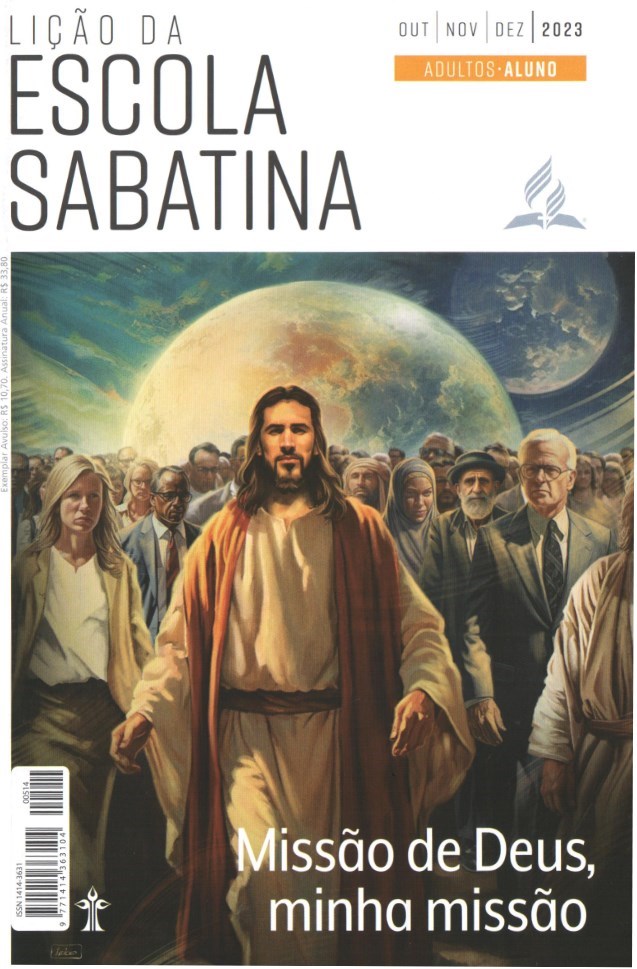 LEITURAS DA SEMANA: 1Rs 11:1-6; Mt 4:23-25; 15:22-28; Mc 7:24-30; At 10:34, 35; Mt 8:10
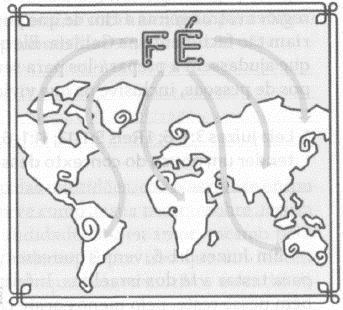 Estudo adicional
Sexta
PERGUNTAS:
LIÇÃO 11
1. Quais são as necessidades das pessoas em sua comunidade que poderiam dar a você e à sua igreja a oportunidade de alcançar pessoas que não conhecem o evangelho?

2. Pense no texto de Ellen G. White acima. Como mostrar às pessoas de outras igrejas a verdade e ajudá-las a ver seus erros sem que se sintam condenadas?

3. “Quando o Filho do Homem vier, será que ainda encontrará fé sobre a Terra?” (Lc 18:8). O que Jesus quis dizer com essa pergunta retórica? Qual é a diferença entre fé e crença? Por que as pessoas que têm a crença
correta poderão ser consideradas vazias de fé quando Cristo retornar?
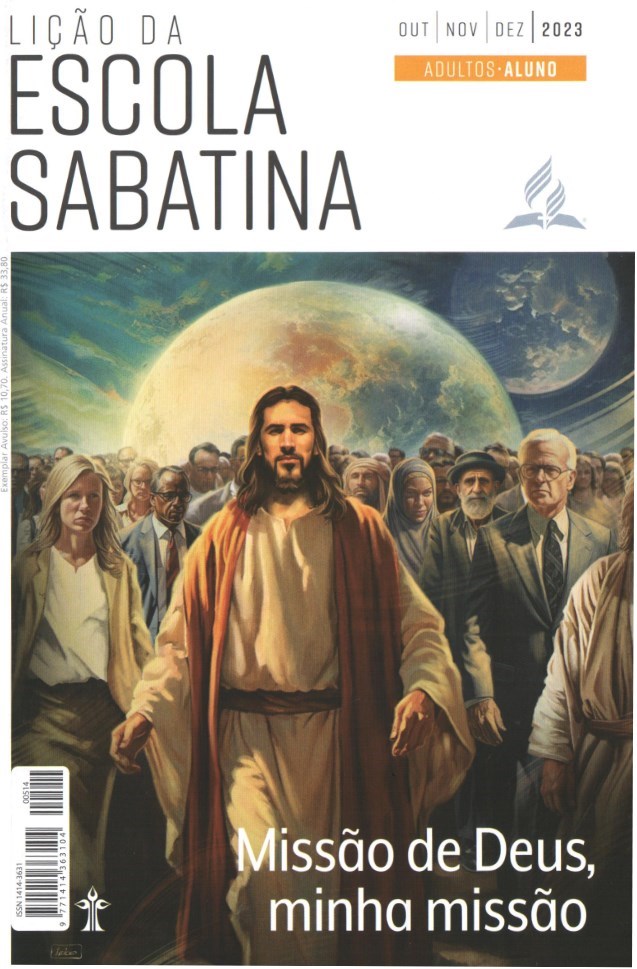 LEITURAS DA SEMANA: 1Rs 11:1-6; Mt 4:23-25; 15:22-28; Mc 7:24-30; At 10:34, 35; Mt 8:10